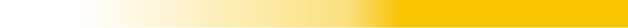 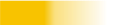 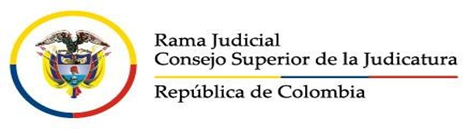 SIGCMA
Sistema de Gestión de Seguridad y Salud en el Trabajo SG-SST
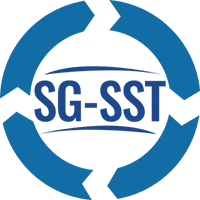 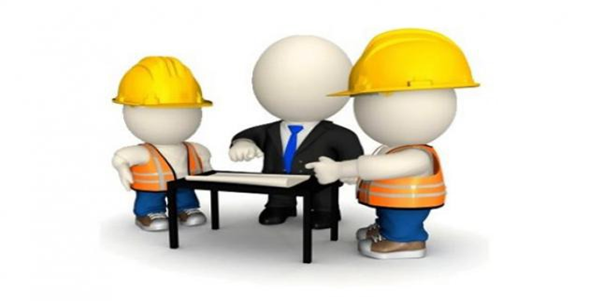 .
Dirección Ejecutiva de Administración JudicialUnidad de Recursos Humanos 
División de Bienestar y Seguridad Social Sistema de Gestión de Seguridad y Salud en el Trabajo (SG-SST)
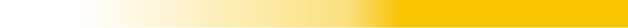 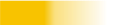 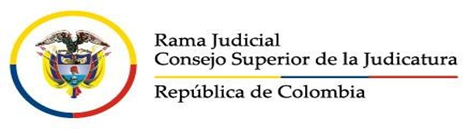 SIGCMA
Sistema de Gestión de Seguridad y Salud en el Trabajo SG-SST
SISTEMA DE GESTIÓN DE SEGURIDAD Y SALUD EN EL TRABAJO (SG-SST). 

Decreto 1072 de 2015: Capítulo 6. Sistema de Gestión de la Seguridad y Salud en el Trabajo.
Art.2.2.4.6.4. Consiste en el desarrollo lógico y por etapas, basado en la mejora continua y que incluye la política, la organización, la planificación, la aplicación, la evaluación, la auditoría y las acciones de mejora con el objetivo de anticipar, reconocer, evaluar y controlar los riesgos que puedan afectar la seguridad y salud en el trabajo

Para el efecto, el empleador o contratante debe abordar la prevención de los accidentes y las enfermedades laborales y también la protección y promoción de la salud de los trabajadores y/o contratistas, a través de la implementación, mantenimiento y mejora continua de un sistema de gestión cuyos principios estén basados en el ciclo PHVA (Planificar, Hacer, Verificar y Actuar).

El Sistema de Gestión de la Seguridad y Salud en el Trabajo (SG-SST) debe adaptarse al tamaño y características de la empresa; igualmente, puede ser compatible con los otros sistemas de gestión de la empresa y estar integrado en ellos.
.
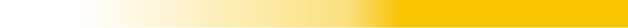 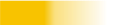 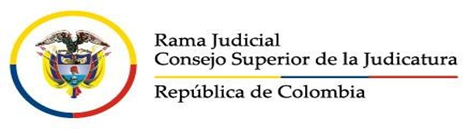 SIGCMA
Sistema de Gestión de Seguridad y Salud en el Trabajo SG-SST
Numeral 11 del Artículo 2.2.4.6.8. Obligaciones de los empleadores. Integración SG-SST: El empleador debe involucrar los aspectos de Seguridad y Salud en el Trabajo, al conjunto de sistemas de gestión, procesos, procedimientos y decisiones en la empresa.

Artículo 2.2.4.6.12. Documentación. El empleador debe mantener disponibles y debidamente actualizados entre otros, los siguientes documentos en relación con el Sistema de Gestión de la Seguridad y Salud en el Trabajo SG-SST: 

La política y los objetivos en materia de seguridad y salud en el trabajo, firmados por el empleador, responsabilidades asignadas para la implementación y mejora continua del SG-SST y demás documentos  y registros que soporten el sistema.
.
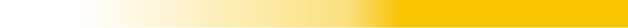 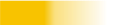 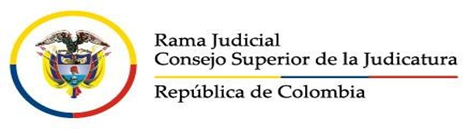 SIGCMA
Sistema de Gestión de Seguridad y Salud en el Trabajo SG-SST
Artículo 2.2.4.6.29. Auditoría de cumplimiento del sistema de gestión de la seguridad y salud en el trabajo SG-SST. El empleador debe realizar una auditoría anual, la cual será planificada con la participación del Comité Paritario o Vigía de Seguridad y Salud en el Trabajo. Si la auditoría se realiza con personal interno de la entidad, debe ser independiente a la actividad, área o proceso objeto de verificación. 

PARÁGRAFO. El programa de auditoría debe comprender entre otros, la definición de la idoneidad de la persona que sea auditora, el alcance de la auditoría, la periodicidad, la metodología y la presentación de informes, y debe tomarse en consideración resultados de auditorías previas. La selección del personal auditor no implicará necesariamente aumento en la planta de cargos existente. Los auditores no deben auditar su propio trabajo. 

Los resultados de la auditoría deben ser comunicados a los responsables de adelantar las medidas preventivas, correctivas o de mejora en la empresa.
.
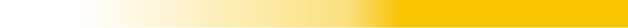 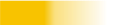 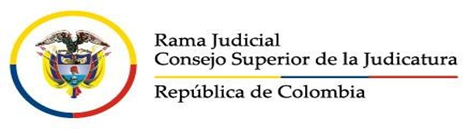 SIGCMA
Sistema de Gestión de Seguridad y Salud en el Trabajo SG-SST
Artículo 2.2.4.6.31. Revisión por la Alta Dirección. La alta dirección, independiente del tamaño de la empresa, debe adelantar una revisión del Sistema de Gestión de la Seguridad y Salud en el Trabajo (SG-SST), la cual debe realizarse por lo menos una (1) vez al año, de conformidad con las modificaciones en los procesos, resultados de las auditorías y demás informes que permitan recopilar información sobre su funcionamiento.

Resolución 312 de 2019: “Por lo cual se definen los Estándares Mínimos del Sistema de Gestión de Seguridad y Salud en el Trabajo SG-SST”: Se evalúan 60 estándares del PHVA del SG-SST
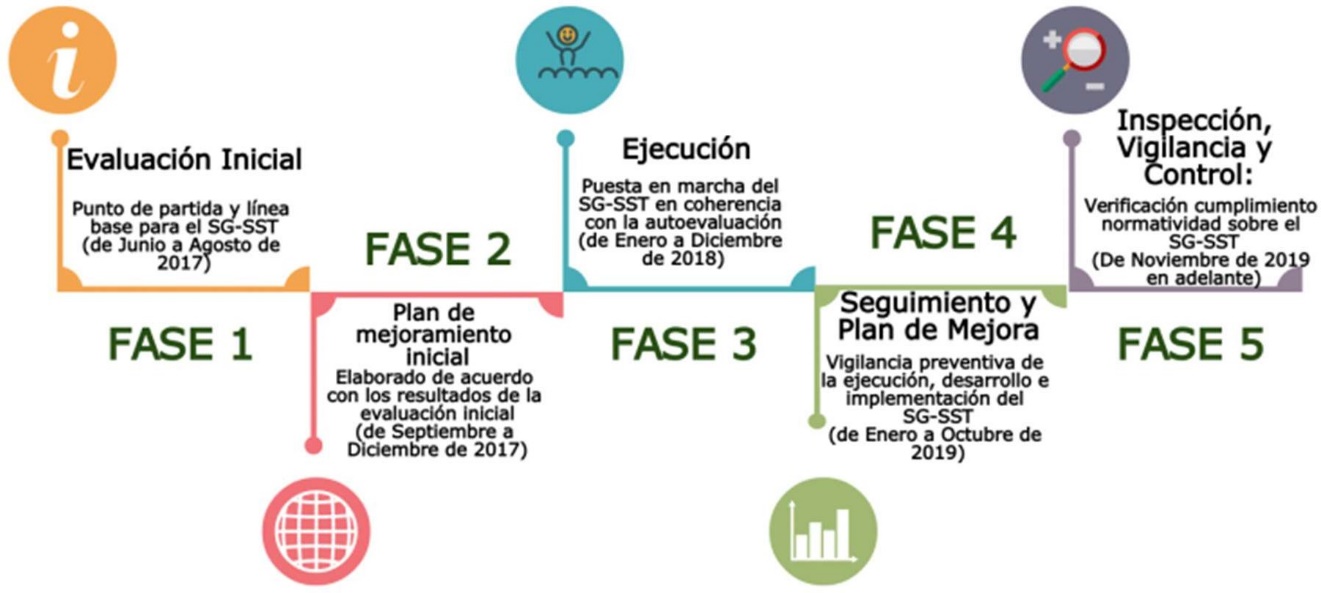 .
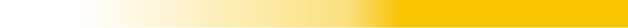 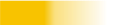 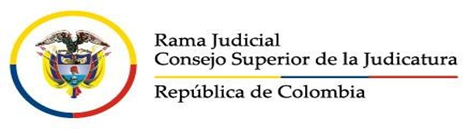 SIGCMA
Sistema de Gestión de Seguridad y Salud en el Trabajo SG-SST
DOCUMENTOS ELABORADOS Y ACTUALIZADOS SG-SST
.
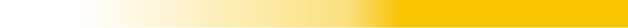 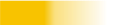 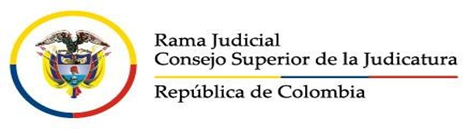 SIGCMA
Sistema de Gestión de Seguridad y Salud en el Trabajo SG-SST
.
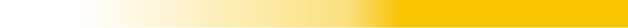 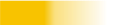 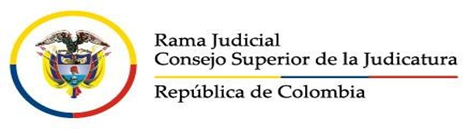 SIGCMA
Sistema de Gestión de Seguridad y Salud en el Trabajo SG-SST
.
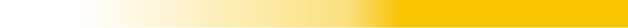 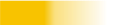 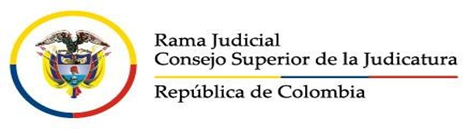 SIGCMA
Sistema de Gestión de Seguridad y Salud en el Trabajo SG-SST
.
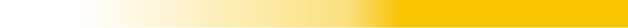 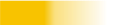 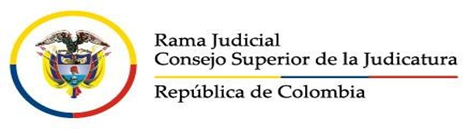 SIGCMA
Sistema de Gestión de Seguridad y Salud en el Trabajo SG-SST
.
Nota: El Sistema de Gestión de Seguridad y Salud en el Trabajo elabora y actualiza periódicamente los documentos por cambios en normatividad y/o cambios que lo afecten. Como oportunidad de mejora se puede agilizar el procedimiento de aprobación y cargue de los documentos a la pagina web de la Rama Judicial en el micrositio del SIGCMA.
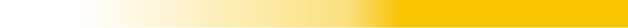 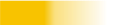 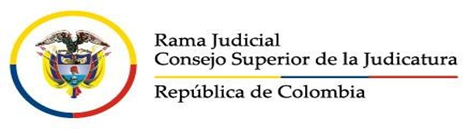 SIGCMA
Sistema de Gestión de Seguridad y Salud en el Trabajo SG-SST
POLÍTICA DE SEGURIDAD Y SALUD EN EL TRABAJO – SG-SST
ACUERDO No. PSAA16-10560
Participación dinámica de todos los servidores judiciales en las actividades de prevención de ATEL
Responsabilidad en SST
Compromiso de la Alta Dirección
A todos los niveles Jerárquicos
Articular la Política de SST con Plan Sectorial de la Rama Judicial, Sistema de Gestión de la Calidad y el Medio Ambiente - SIGCMA
.
Fomento del autocuidado, promoción del estilo de vida y trabajo saludables, respeto y buen trato
Política de Prevención en Salud Mental
Política de Prevención de Consumo de Sustancias Psicoactivas
Política de Seguridad Vial
Política de Prevención del Riesgo Público
Ambientes judiciales seguros
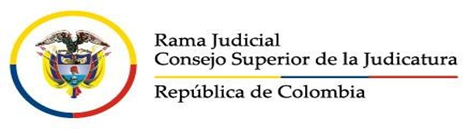 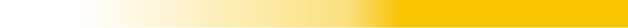 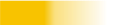 SIGCMA
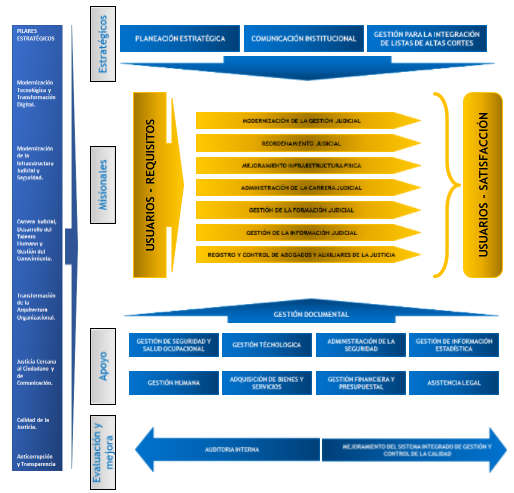 Sistema de Gestión de Seguridad y Salud en el Trabajo SG-SST
GESTIÓN DE SEGURIDAD Y SALUD OCUPACIONAL
Modificar por:
SISTEMA DE GESTION DE SEGURIDAD Y SALUD EN EL TRABAJO (SG-SST)
Ley 1562 de 2012 - Decreto 1072 de 2015
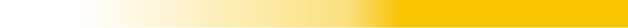 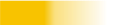 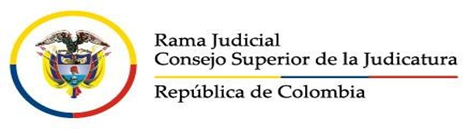 SIGCMA
Sistema de Gestión de Seguridad y Salud en el Trabajo SG-SST
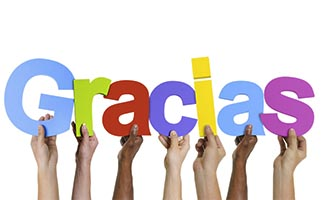 .